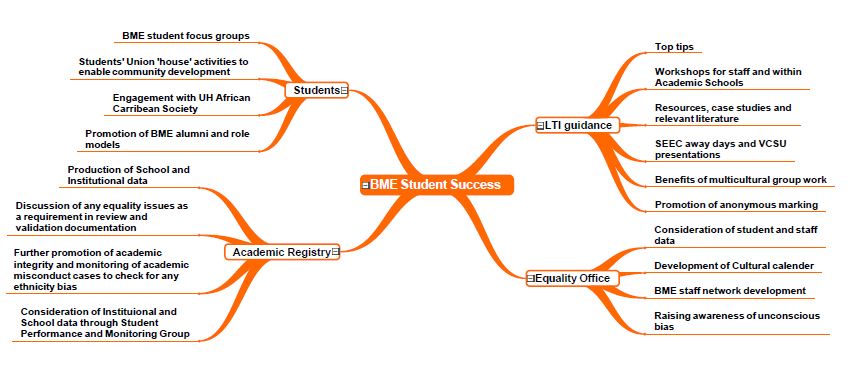 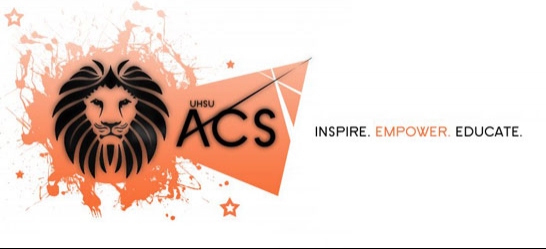 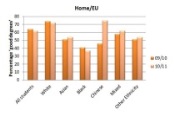 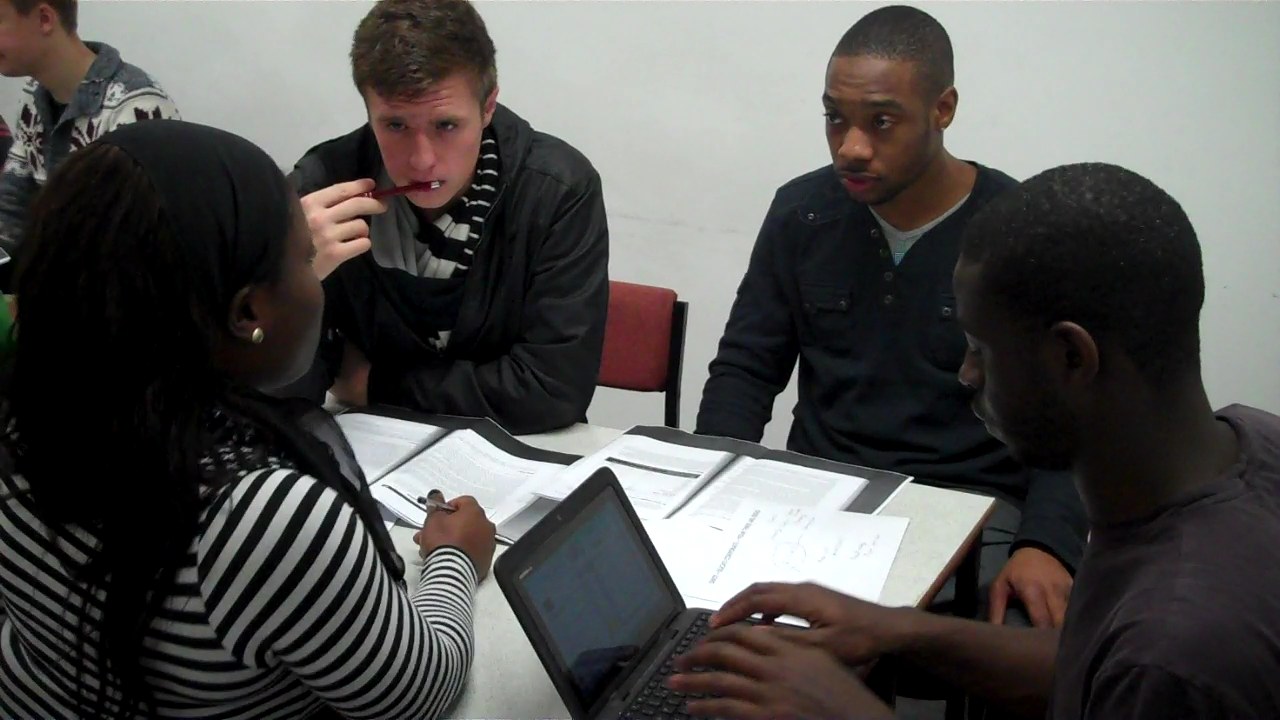 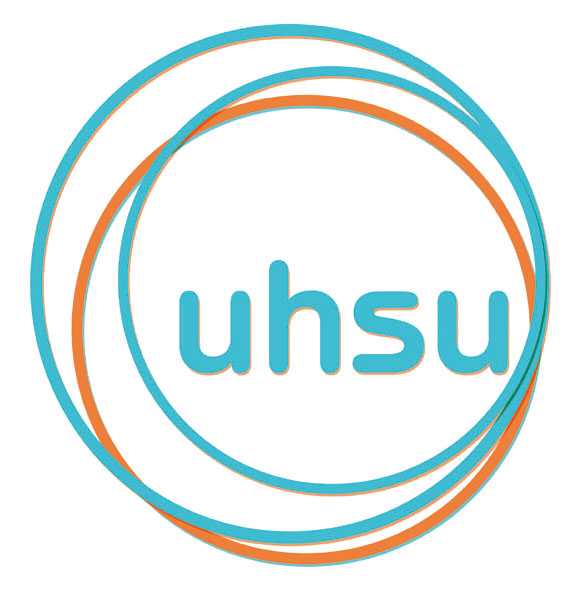 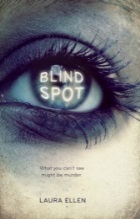 "No one can do everything, but everyone can do something” – the journey to closing the attainment gap
Nathan Ghann, n.1.ghann@herts.ac.uk                      @nathanghann
Helen Barefoot, h.barefoot@herts.ac.uk                    @helenbarefoot   #BMESuccess
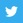 [Speaker Notes: Helen]
Post 1992 institution
Overall BME population 46%
[Speaker Notes: Helen]
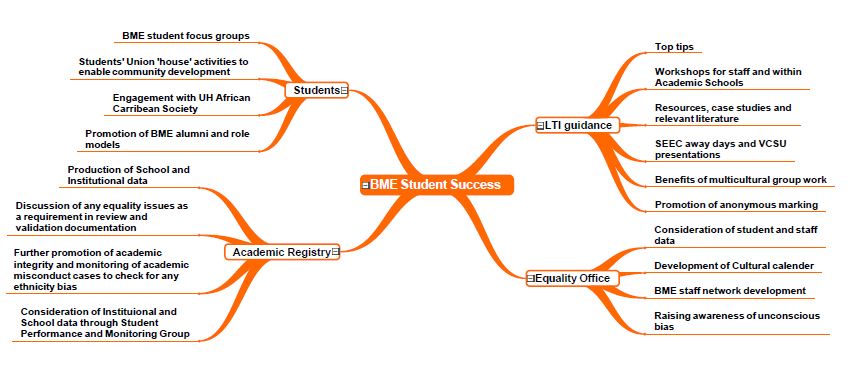 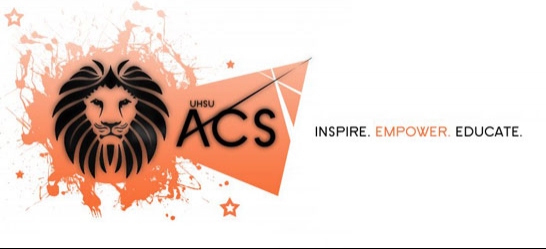 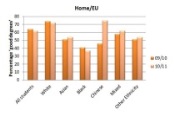 Our journey so far
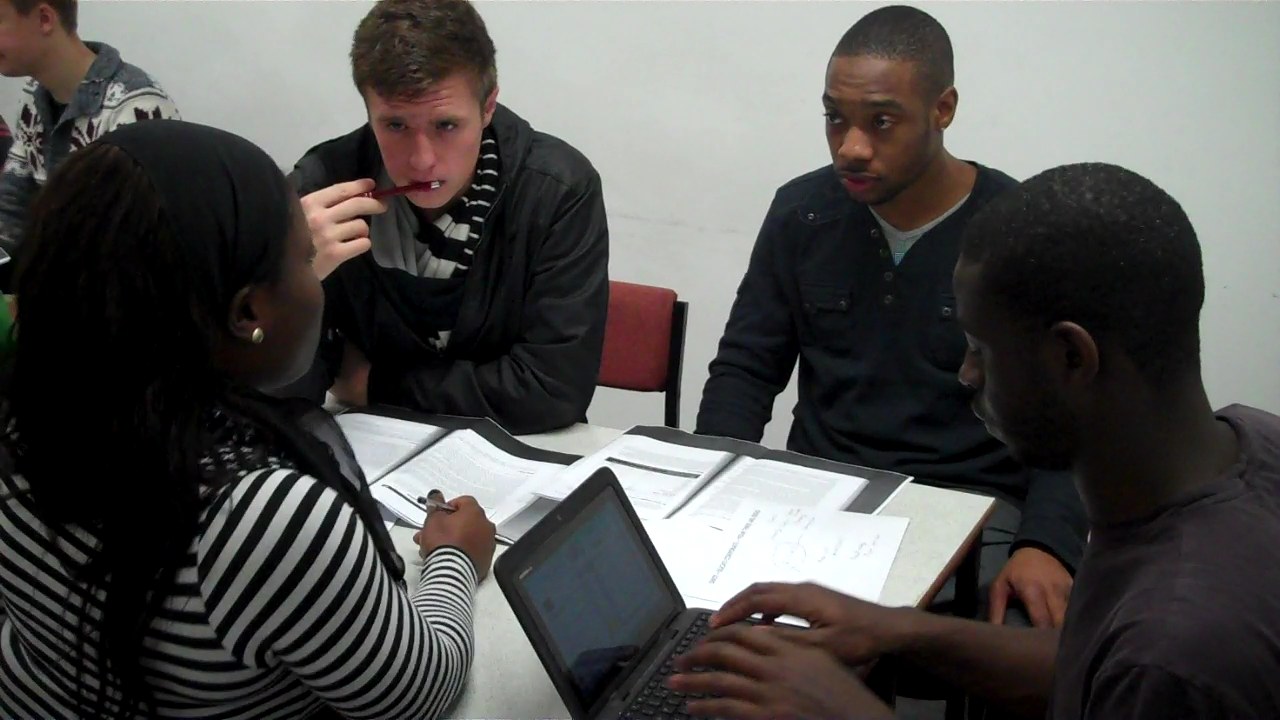 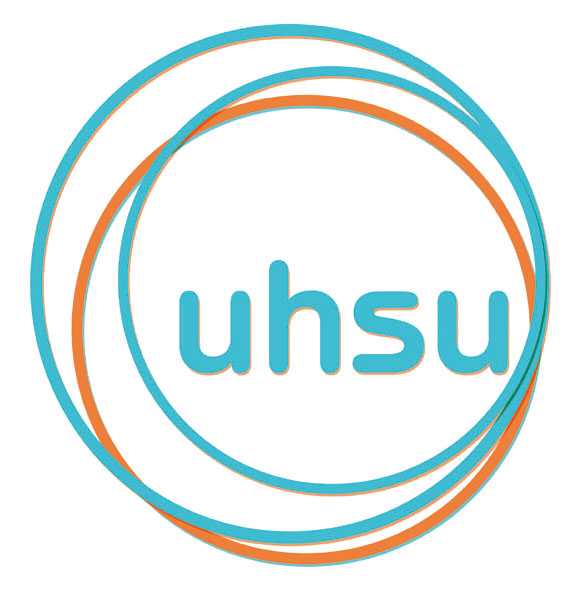 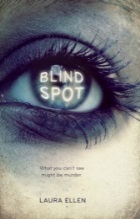 [Speaker Notes: Helen
OVC commitment
Equality Objectives 2012 Reduce/Increase
700 staff attended unconscious bias workshop 
Schools given access to their data
Race Equality Chartermark Bronze award
BME Success Working group 
Over last 5 years have reduced gap by 10%]
[Speaker Notes: Helen

Gap in 2016/17
White = 74
BAME = 57
Gap of 17%]
[Speaker Notes: Helen]
Current activities
BME SUCCESS WORKING GROUP
[Speaker Notes: Helen]
What do you think might be some of the reasons for the attainment gaps?
Discuss possible reasons with the person next to you and the please post a thought/possible reason on to the Menti site  -  Menti.com and use the code 76 70 83
[Speaker Notes: Nathan]
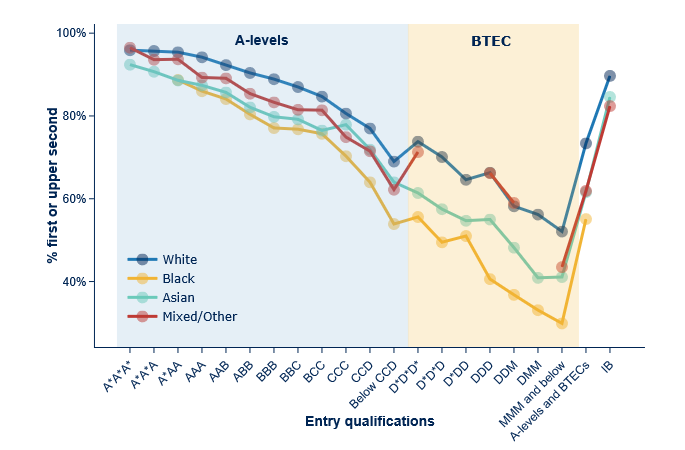 Office for Students (2018) 
https://www.officeforstudents.org.uk/data-and-analysis/differences-in-student-outcomes/ethnicity/
[Speaker Notes: Nathan]
HEFCE/Office for Students funded project
6 partners
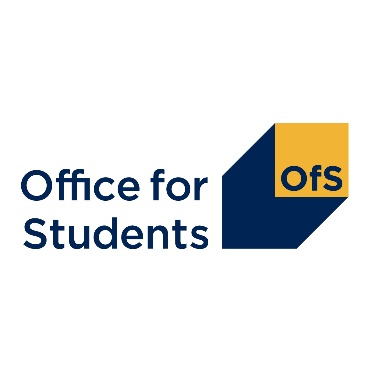 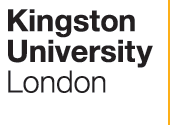 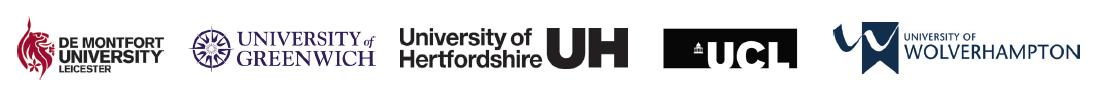 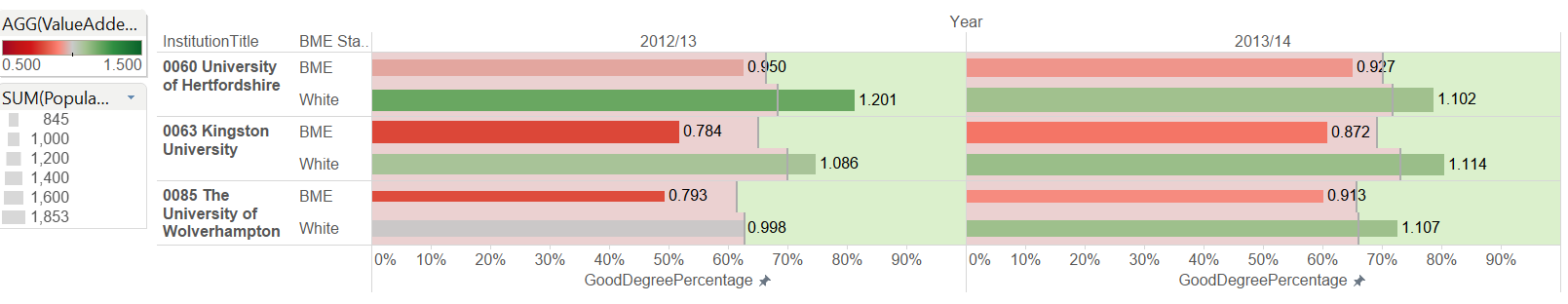 [Speaker Notes: Nathan]
The Value Added score takes into account entry qualifications and subject choice, enabling comparison of statistically expected attainment and actual attainment for White and BME cohorts. The expected value added score is always 1.0 and scores higher than 1.0 suggests performance beyond the expectation, whereas scores below 1.0 suggests performance under what was expected
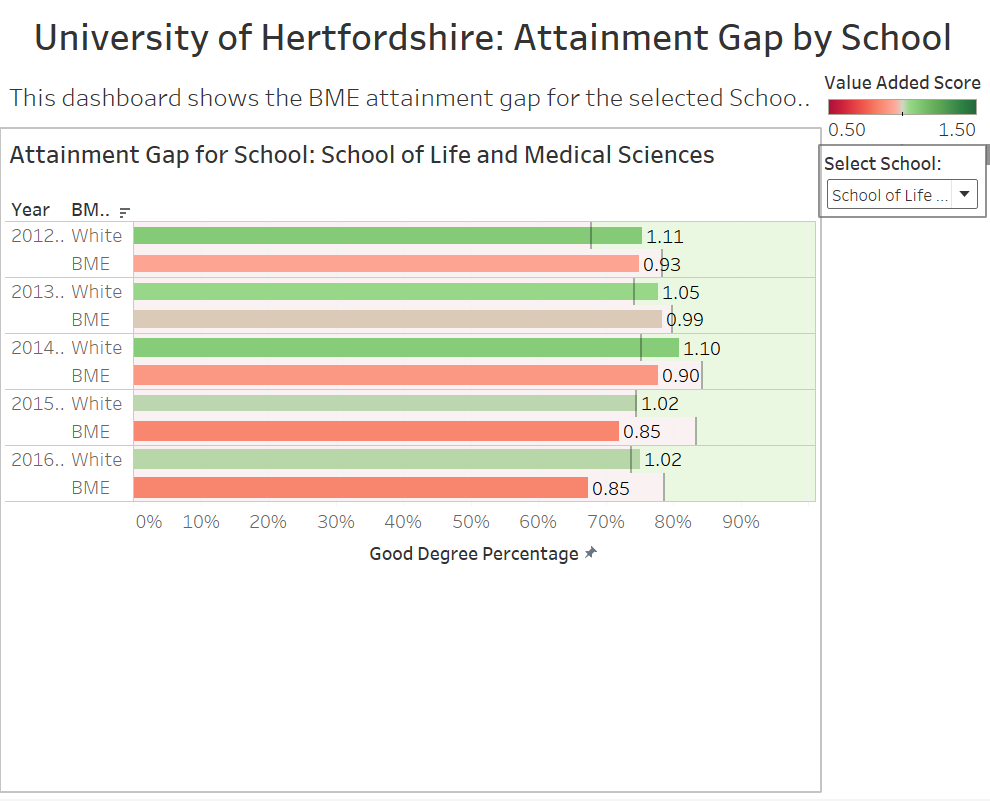 [Speaker Notes: Nathan]
[Speaker Notes: Nathan]
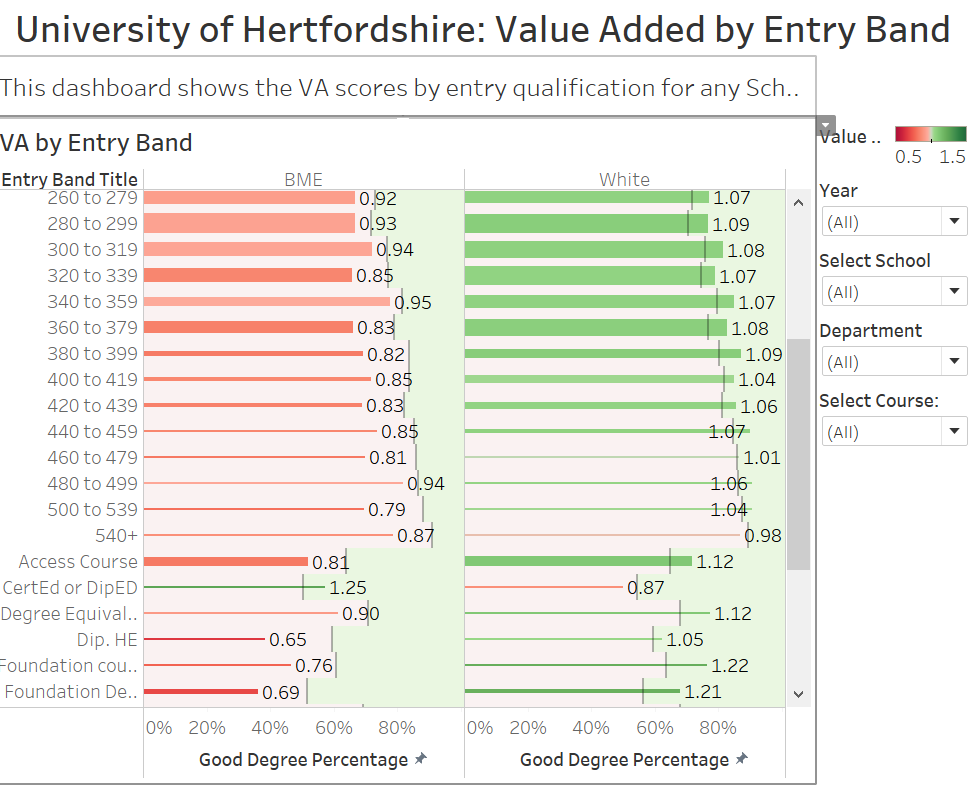 [Speaker Notes: Nathan]
UH Value Added Scores
Gap  = 0.20
Gap  = 0.28
Gap  = 0.25
[Speaker Notes: Nathan]
Inclusive practice sessions
230 staff both academic and professional service teams
 
37 degree programmes + central professional teams and students

Action plans developed with progress support for each Programme team
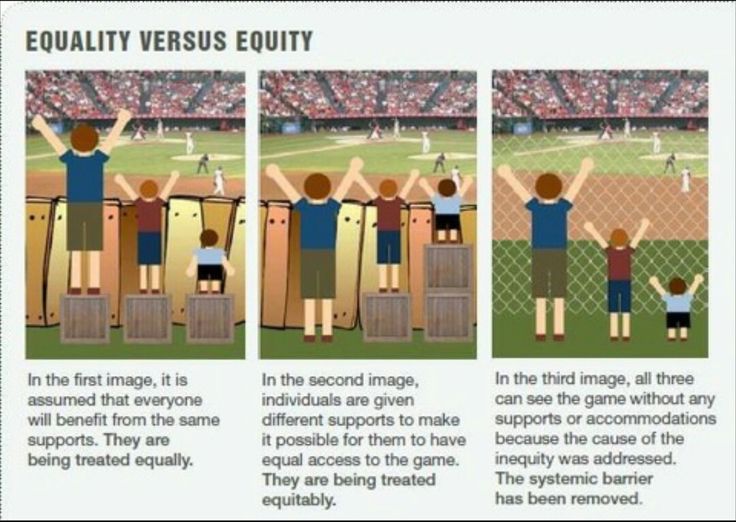 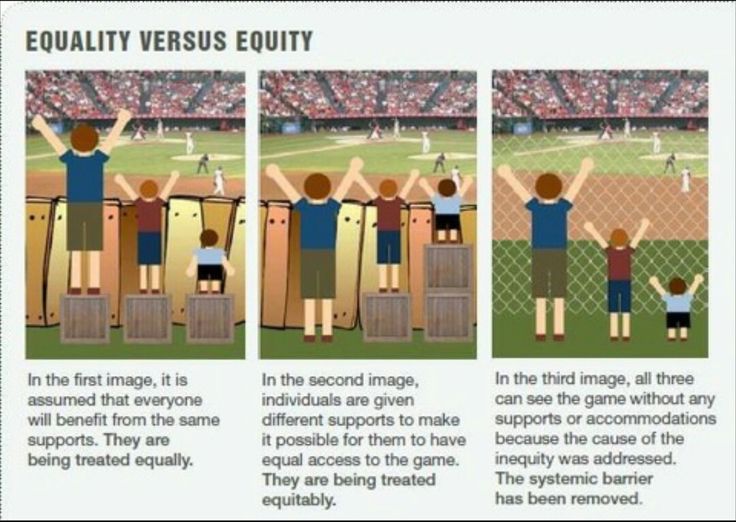 [Speaker Notes: Nathan
Helen]
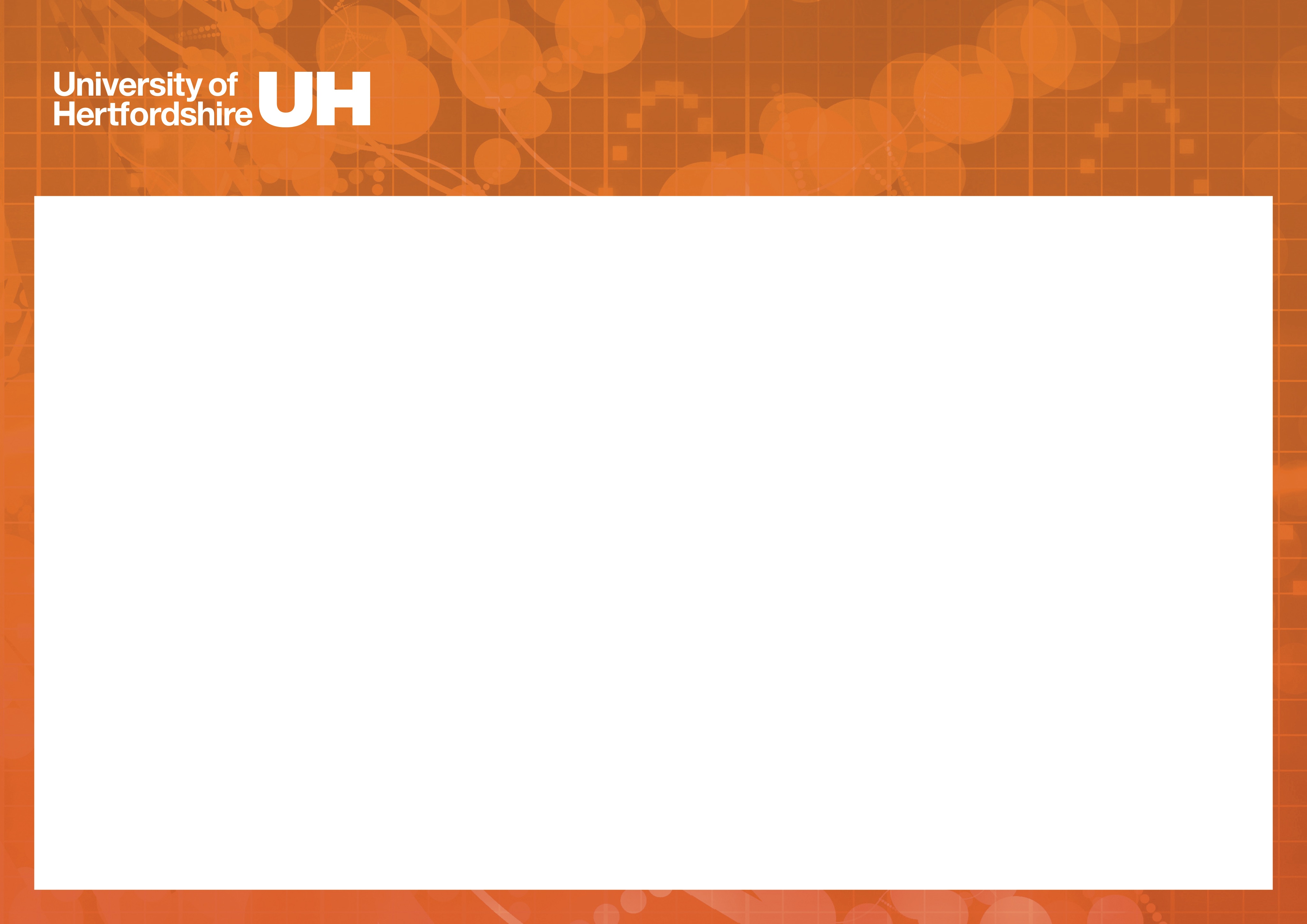 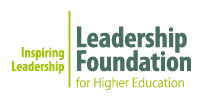 Inclusive teaching workshops
Aim: To support academic leadership at the programme level to enable inclusive curriculum enhancements and subsequent improvements in outcomes for students from Black and Minority Ethnic (BME) backgrounds
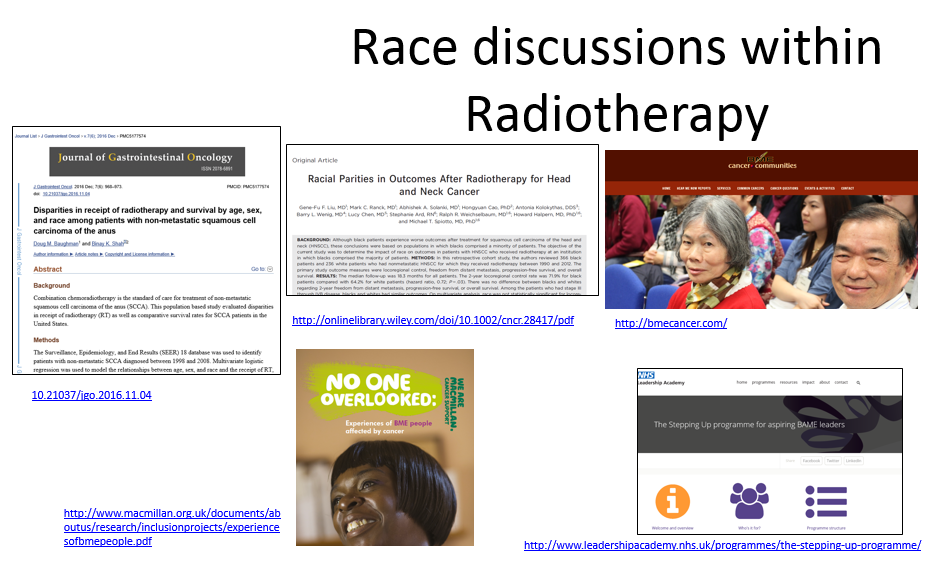 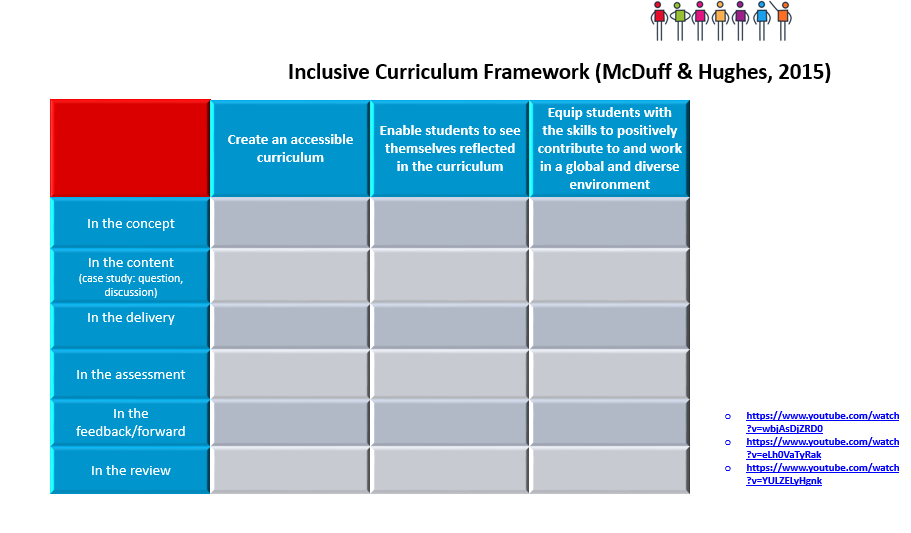 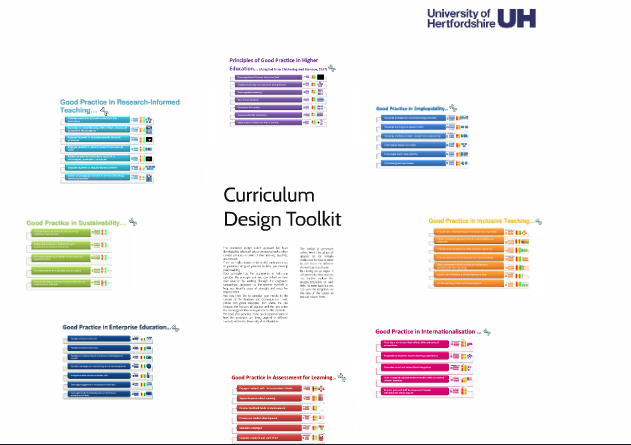 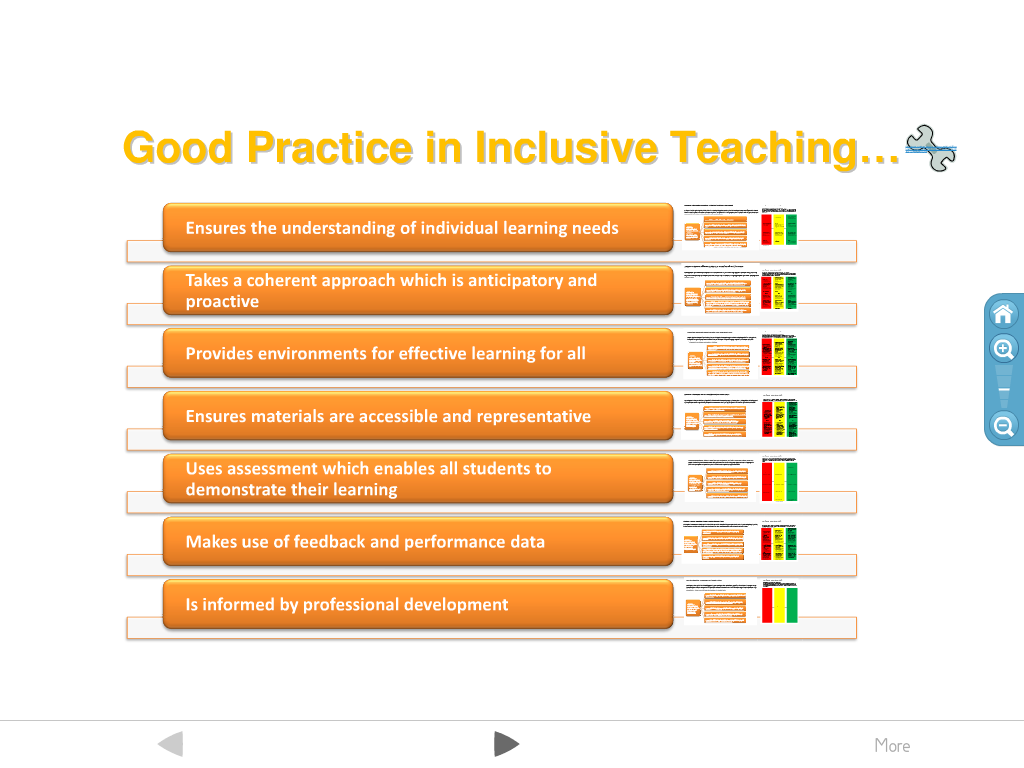 [Speaker Notes: Helen]
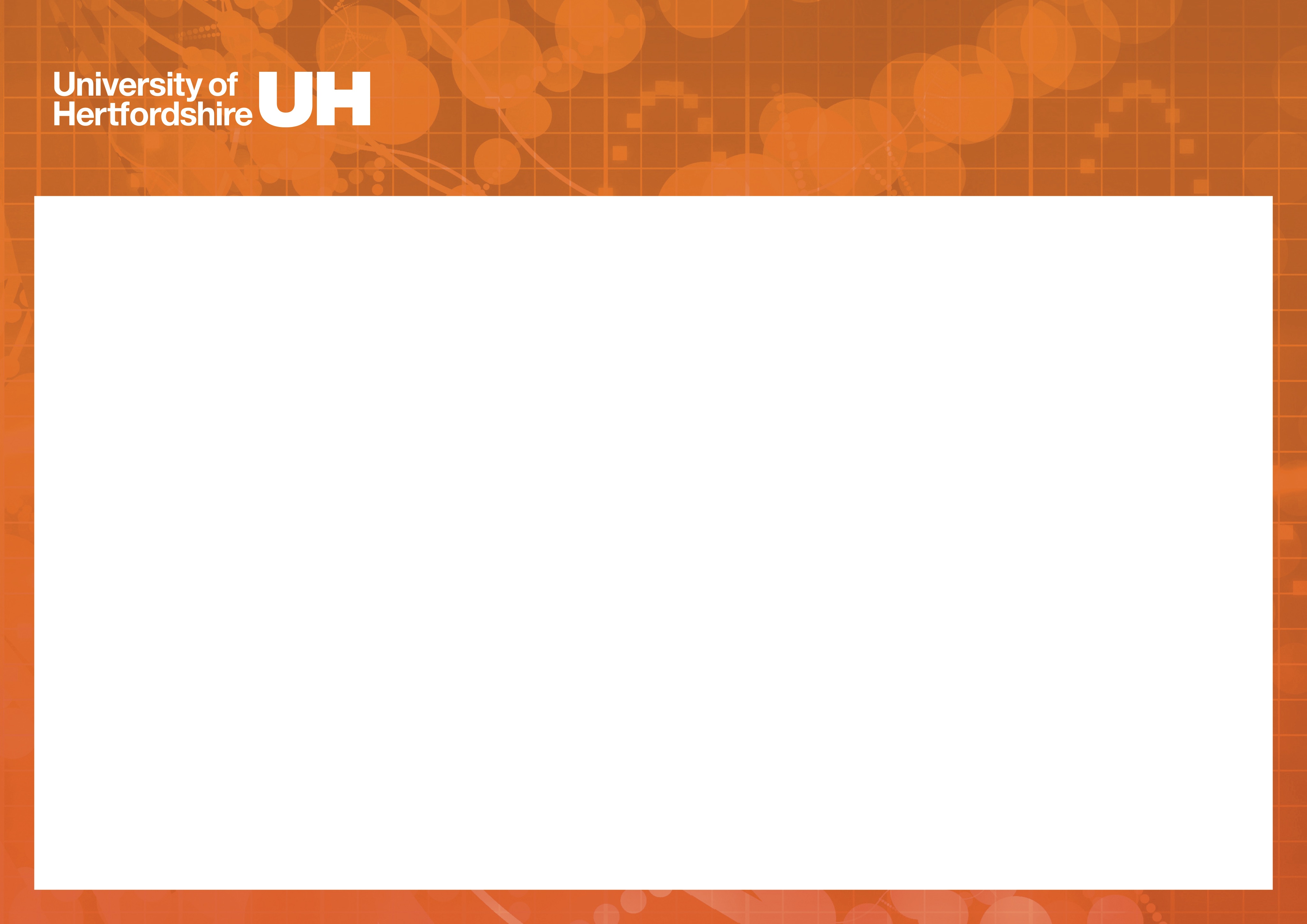 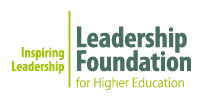 Leadership Foundation project work:
[Speaker Notes: Helen]
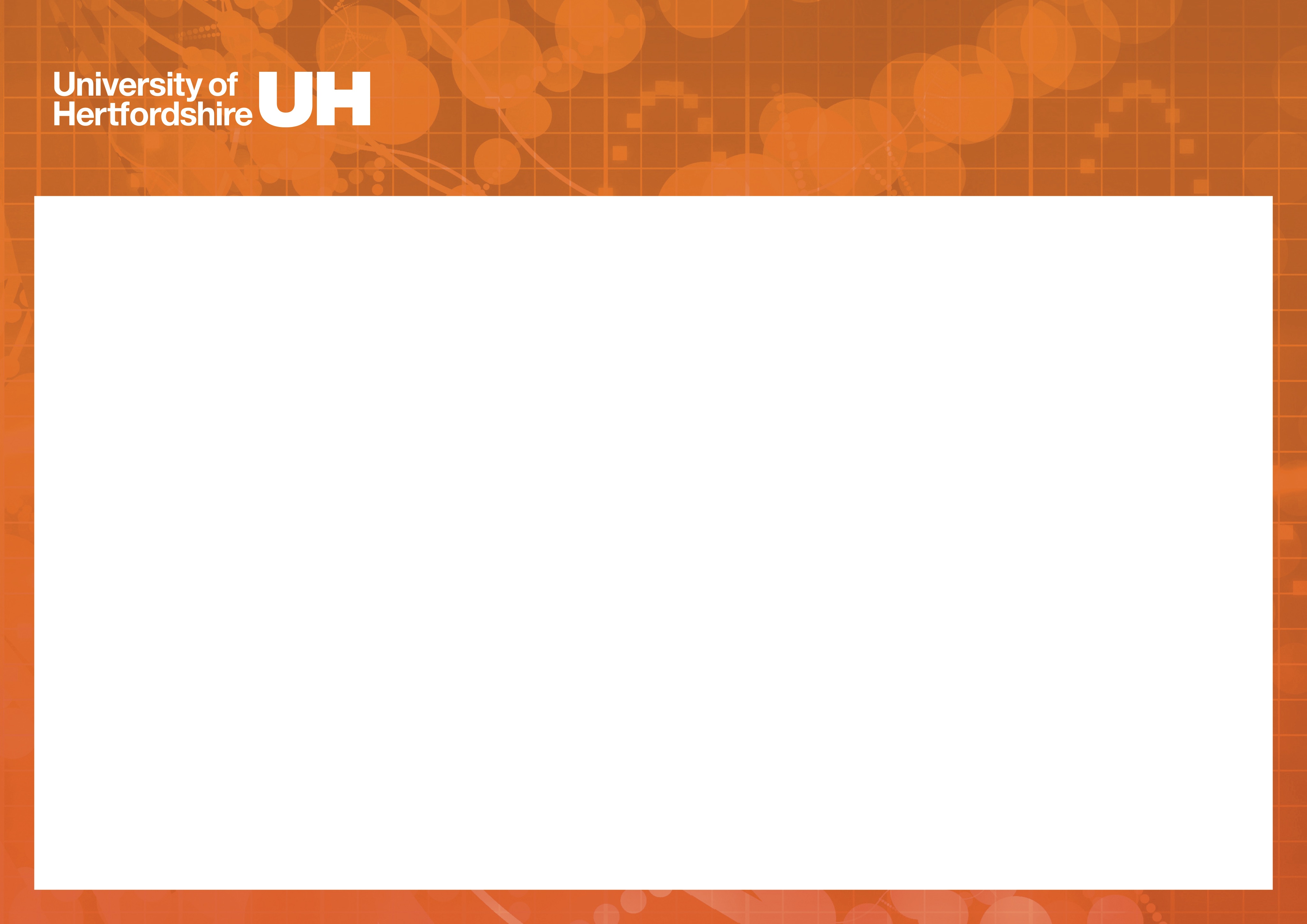 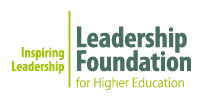 [Speaker Notes: Helen]
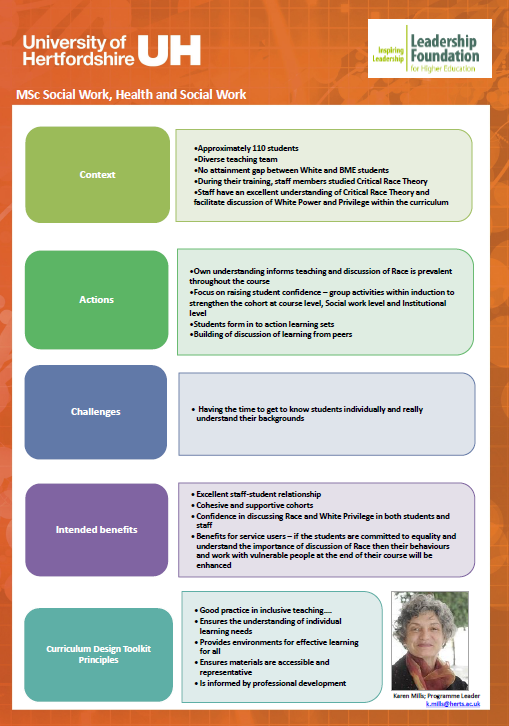 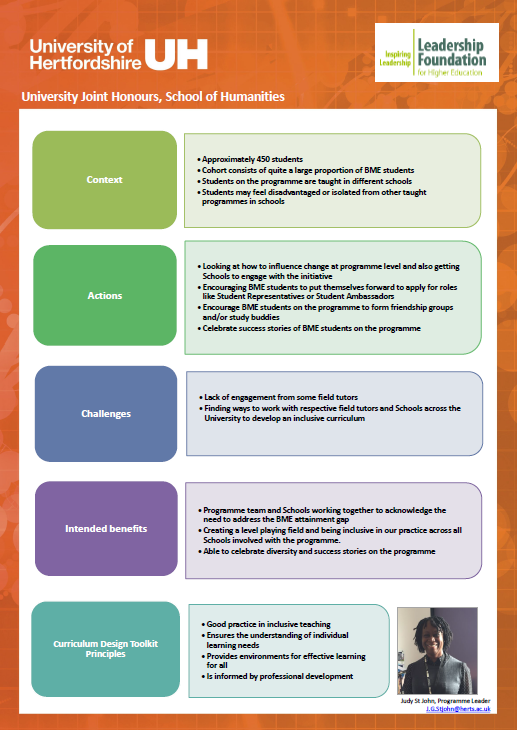 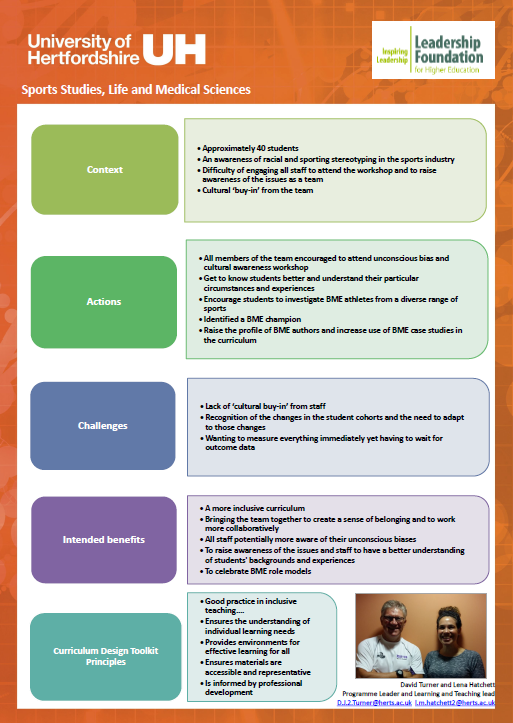 Case studies
[Speaker Notes: Helen]
Barriers to change
Hidden data

Competing priorities  

Deficit, Deflection, Defeatism
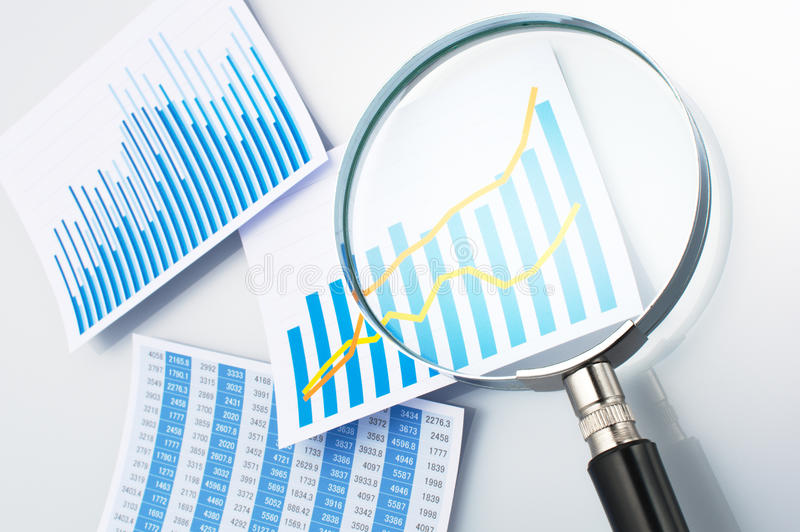 [Speaker Notes: Nathan]
BME Student Advocates
BME Student Advocates

Represent the BME student voice

Support curriculum reflection exercises
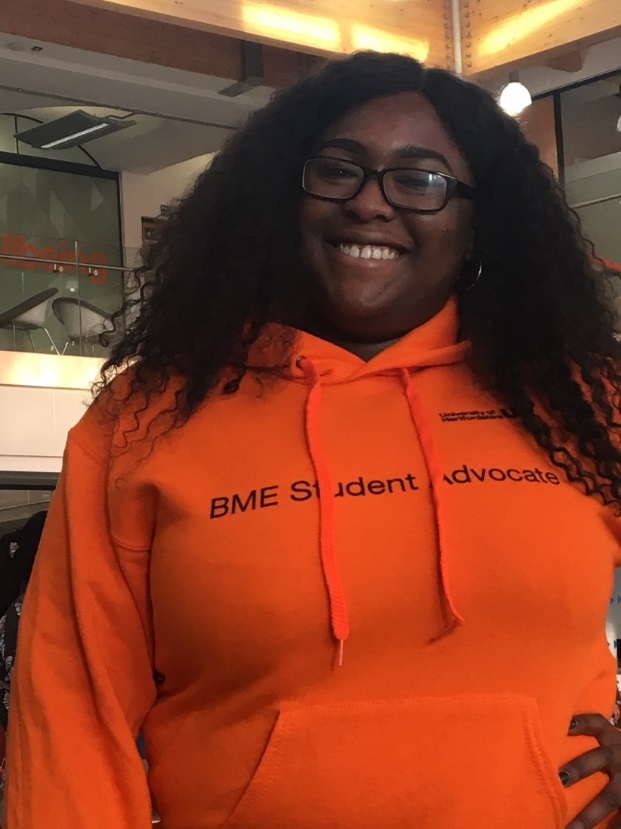 [Speaker Notes: Nathan]
Working in partnership with our SU
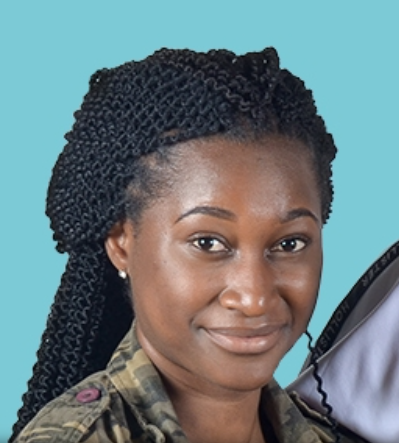 “The BME Success working group has proven to be the most gratifying project of my year of office. It gave me the opportunity to work on a project bigger than myself by looking at solutions for our diverse student population.” 
 Sarah Kwedi, VP Education
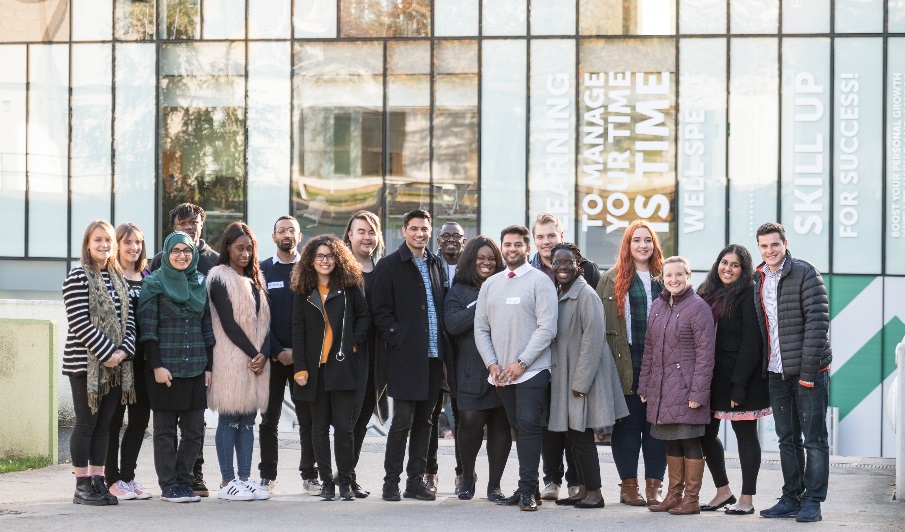 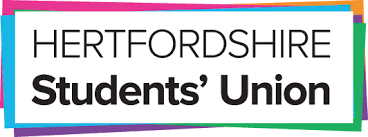 [Speaker Notes: Nathan]
BME Staff Network
Identify as a need from self assessment team from the race equality charter 

Diverse and representative body of both academic and professional staff 

Supporting university in it’s Equality Objectives
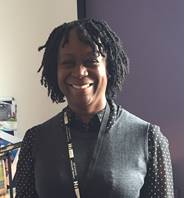 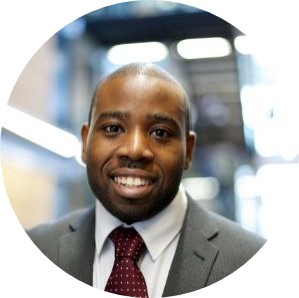 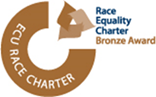 [Speaker Notes: Nathan]
Staff and Student Experiences
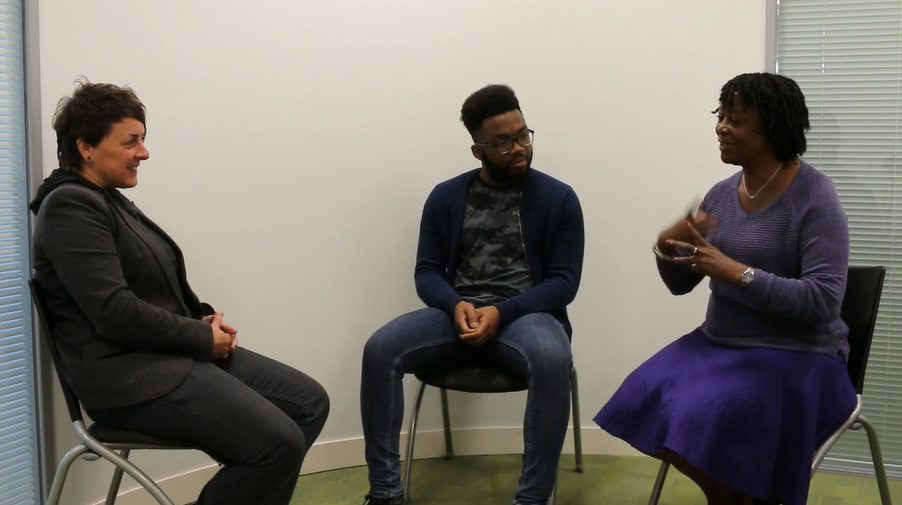 https://vimeopro.com/user36612354/bme
What next?
Working with Student Union to further disseminate data and capture student voice

Supporting Programme Leaders whilst recognising the challenges they face locally

Develop a tailored session for middle management – Line managers /  delegated responsibility 

Sessions with staff in our professional and technical teams (careers, admin, marcomms, study abroad) 

Resubmission of Race Equality Charter
[Speaker Notes: Nathan]